KIEÅM TRA BAØI CUÕ:
   Theá naøo laø ñieäp ngöõ ?
      Duøng ñieäp ngöõ coù taùc duïng nhö              theá naøo ?
* Khi noùi hoaëc vieát, ngöôøi ta coù theå duøng bieän phaùp laëp laïi töø ngö õ(hoaëc caû moät caâu) ñeå laøm noåi baät yù, gaây caûm xuùc maïnh. Caùch laëp laïi nhö vaäy goïi laø pheùp ñieäp ngöõ; töø ngöõ ñöôïc laëp laïi goïi laø ñieäp ngöõ.
2) Coù nhöõng daïng ñieäp ngöõ naøo? 
    Xaùc ñònh daïng ñieäp ngöõ trong ví duï sau:
1) Mai sau
	    Mai sau
	    Mai sau…
Ñaát xanh tre maõi xanh maøu tre xanh.
Mai sau
Mai sau
* Ñieäp ngöõ noái tieáp.
Mai sau
xanh
xanh
xanh
* Ñieäp ngöõ caùch quaõng.
2) Cuøng troâng laïi maø cuøng chaúng thaáy
    Thaáy xanh xanh nhöõng maáy ngaøn daâu
Ngaøn daâu xanh ngaét moät maøu
   Loøng chaøng yù thieáp, ai saàu hôn ai? 
                                              (Ñaëng Traàn Coân)
thaáy
Thaáy
ngaøn daâu
* Ñieäp ngöõ voøng
Ngaøn daâu
TRÒ CHƠI Ô CHỮ
H   OÀ    C    H     Í     M    I    N   H
1
2
Q    U    A   N    H    EÄ     T    ÖØ
3
C    OÂ    N    S     Ô    N    C    A
4
B    AÙ    N   H     T    R    OÂ     I     N    Ö   ÔÙ     C
5
H   AÏ     T    R    I     C    H    Ö    Ô    N    G
6
T    ÖØ    G    H   EÙ     P
7
V   AÊ    N    T    R   ÖÕ    T     Ì     N    H
5.  Teân nhaø thô noåi tieáng ñôøi Ñöôøng ñaõ xa queâ hôn 50 naêm leân kinh ñoâ Tröôøng An laøm quan?
6.  Teân goïi cuûa töø ñöôïc caáu taïo baèng caùch gheùp caùc tieáng coù nghóa laïi vôùi nhau?
1.  Teân vò laõnh tuï vó ñaïi cuûa caùch maïng Vieät Nam?
4.  Teân moät baøi thô noåi tieáng cuûa Hoà Xuaân Höông.?
2. Töø ñöôïc duøng ñeå bieåu thò caùc yù nghóa quan heä giöõa caùc boä phaän cuûa caâu hay giöõa caâu vôùi caâu trong ñoaïn vaên.?
7.  Teân goïi khaùc cuûa vaên bieåu caûm.?
3.  Ñaây laø teân moät baøi thô cuûa taùc giaû Nguyeãn Traõi?
Tiết 63: 
CHÔI CHÖ.Õ
I- THẾ NÀO LÀ CHƠI CHỮ:
1. Xét VD
Baø giaø ñi chôï Caàu Ñoâng,
 Boùi xem moät queû laáy choàng lôïi chaêng.
         Thaày boùi gieo queû noùi raèng:
Lôïi thì coù lôïi nhöng raêng khoâng coøn.
lôïi
1
Lôïi
lôïi
2
3
* Lôïi(1): Tính töø
Ích lôïi, lôïi loäc.
* Lôïi(2),(3): Danh töø
Lôïi(nöôùu) raêng.
AÂm : gioáng nhau.
Taïo saéc thaùi haøi höôùc, dí doûm.
LÔÏI
Nghóa: khaùc nhau.
->Laøm baøi ca dao theâm haáp daãn, thuù vò.
=> CHÔI CHÖÕ
2. Ghi nhớ (SGK/164)
II- Caùc loái chôi chöõ:
1. Xét VD
a.Ví duï 1:
Ví duï:  Baø giaø ñi chôï Caàu Ñoâng
 Boùi xem moät queû laáy choàng lôïi chaêng
         Thaày boùi gieo queû noùi raèng:
Lôïi thì coù lôïi nhöng raêng khoâng coøn.
                                                       (Ca dao)
- > Duøng töø ngöõ ñoàng aâm:
b.Ví duï 2:
ranh töôùng
-  Saùnh vôùi Na Va“ranh töôùng”Phaùp,
        Tieáng taêm noàng naëc ôû Ñoâng Döông.
Ranh(töôùng)
(Töôùng) ranh con.
(Töôùng) gioûi, noåi tieáng.
Danh (töôùng)
-> Mæa mai, gieãu côït teân chæ huy quaân söï Phaùp.
=> Duøng loái noùi traïi aâm.
b.Ví duï 2:
taøi
* Coù taøi maø caäy chi taøi,                                        Chöõ taøi lieàn vôùi chöõ tai moät vaàn .
taøi
tai
Taøi : Gioûi, kheùo hôn ngöôøi.
-> Duøng loái noùi gaàn aâm
Tai : Hoïa ñeán baát ngôø.
-> Duøng loái noùi traïi aâm (gaàn aâm.)
c. Ví duï 3:
Meânh moâng muoân maãu moät maøu möa,
Moûi maét mieân man maõi mòt môø.
m
M
m
m
m
m
m
M
m
m
m
m
m
m
Laëp laïi lieân tieáp phuï aâm “m”
-> Duøng caùch ñieäp aâm.
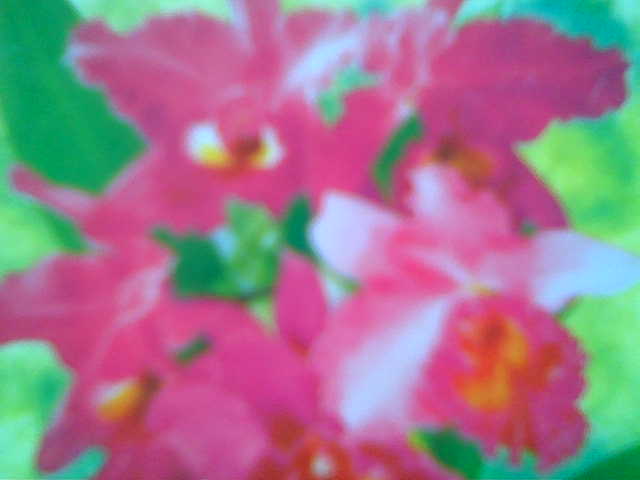 VUI ÑEÅ HOÏC
Tìm moät baøi haùt noùi veà moät thöù ñoà chôi maø beù gaùi raát thích. (Coù söû duïng loái chôi chöõ ñieäp aâm)
BUÙP BEÂ BAÈNG BOÂNG.
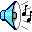 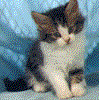 d. Ví duï 4 :
 Con caù ñoái boû trong coái ñaù,
 Con meøo caùi naèm treân maùi keøo,
 Traùch cha meï em ngheøo, anh nô õphuï duyeân em.
caù ñoái
coái ñaù
meøo caùi
maùi keøo
caù ñoái
coái ñaù
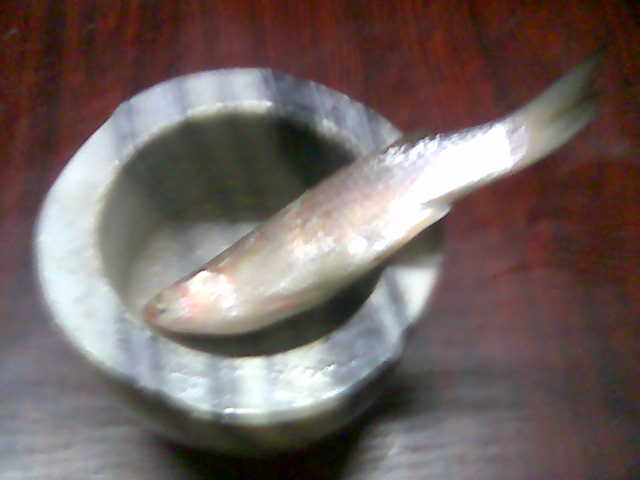 meøo caùi
maùi keøo
-> Duøng loái noùi laùi.
e.Ví duï 5:
   Ngoït thôm sau lôùp voû gai
Quaû ngon lôùn maõi cho ai ñeïp loøng.
Môøi coâ môøi baùc aên cuøng
Saàu rieâng maø hoùa vui chung traêm nhaø.
Saàu rieâng
vui chung
Duøng töø traùi nghóa.
Saàu rieâng

Vui chung.
Moät loaïi quaû ôû Nam Boä.
Saàu rieâng
Moät traïng thaùi taâm lyù tieâu cöïc caù nhaân.
-> Duøng töø ñoàng aâm.
BÀI TẬP NHANH
Xaùc ñònh loái chôi chöõ trong caùc caâu sau:
1 - Treân trôøi rôi xuoáng mau co.          (Caâu ñoá)

2 - Da traéng voã bì baïch,
     Röøng saâu möa laâm thaâm.              (Caâu ñoái)
Mau co
Mo cau
Nói lái
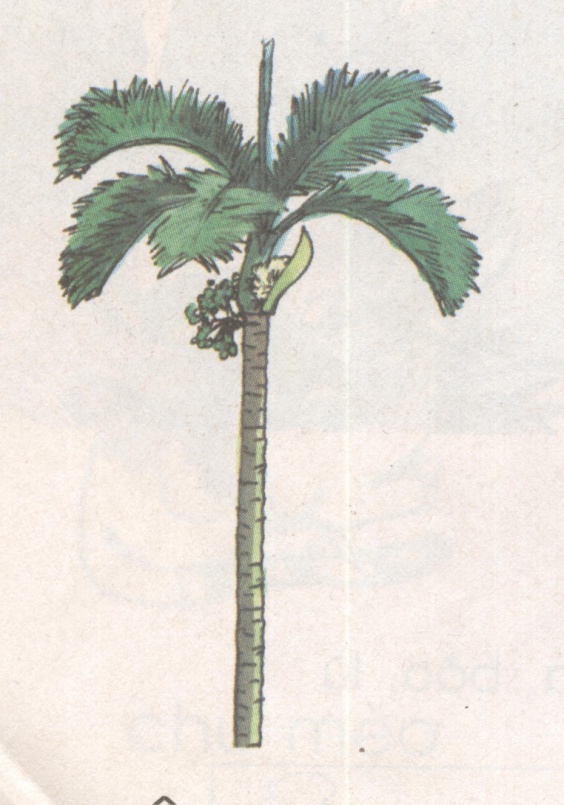 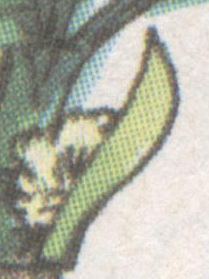 1- Treân trôøi rôi xuoáng mau co.         (Caâu ñoá)
mau co
2 - Da traéng voã bì baïch,
     Röøng saâu möa laâm thaâm.      (Caâu ñoái)
Da traéng
bì baïch
Röøng saâu
laâm thaâm
HAÙN VIEÄT
THUAÀN VIEÄT
Duøng töø ñoàng nghóa.
Da traéng
Bì baïch
Laâm thaâm
Röøng saâu
Da traéng
Bì baïch
Tieáng voã
Duøng töø ngöõ ñoàng aâm.
Röøng saâu
Laâm thaâm
Möa nhoû, mau haït, keùo daøi
Söû duïng pheùp chôi chöõ:
Chôi chöõ ñöôïc söû duïng trong cuoäc soáng thöôøng ngaøy, trong vaên thô, ñaëc bieät laø trong vaên thô traøo phuùng, trong caâu ñoái, caâu ñoá…
II) LUYEÄN TAÄP:
BT1/ trang 165: Ñoïc baøi thô döôùi ñaây vaø cho bieát Taùc giaû ñaõ duøng töø ngöõ naøo ñeå chôi chöõ.
liu ñiu
Chaúng phaûi liu ñiu vaãn gioáng nhaø.
 	Raén ñaàu bieáng hoïc chaúng ai tha. 
	Theïn ñeøn hoå löûa ñau loøng meï, 	
         Nay theùt mai gaàm raùt coå cha.	
         Raùo meùp chæ quen tuoàng noùi doái, 	
         Laèn löng cam chòu daáu roi tra.	 	
         Töø nay Traâu Loã chaêm ngheà hoïc,
 	Keûo hoå mang danh tieáng theá gia.
                                                (Leâ Quyù Ñoân)
Raén
hoå löûa
mai gaàm
Raùo
roi
Laèn
Traâu Loã
hoå mang
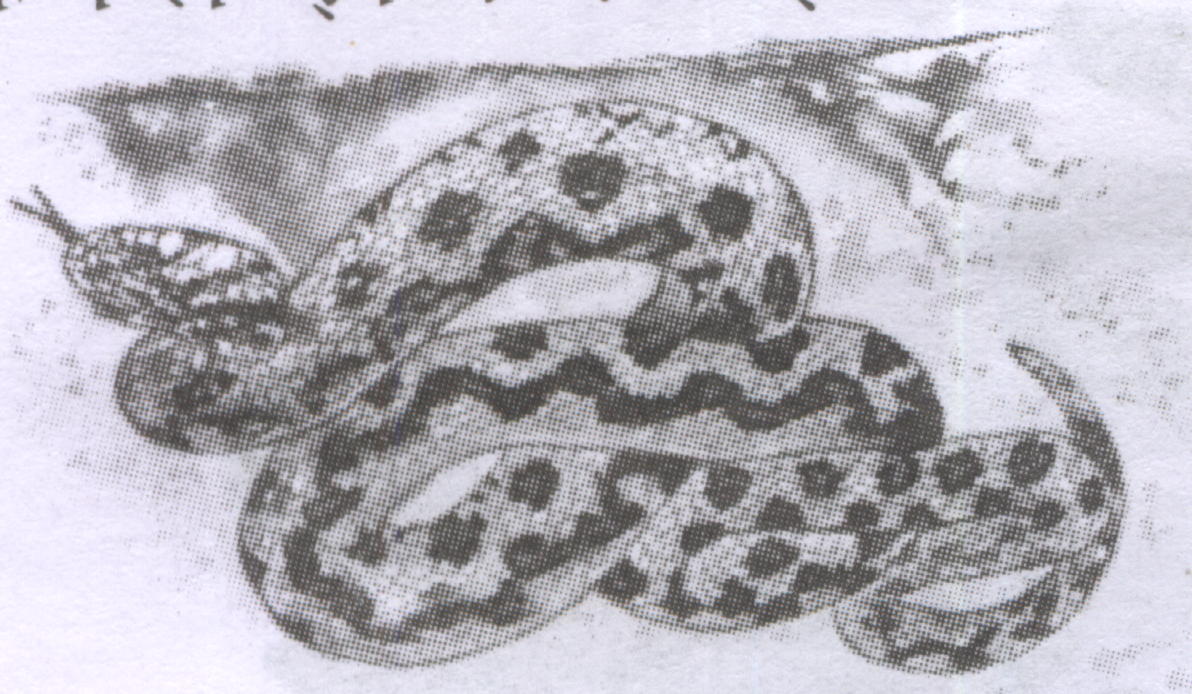 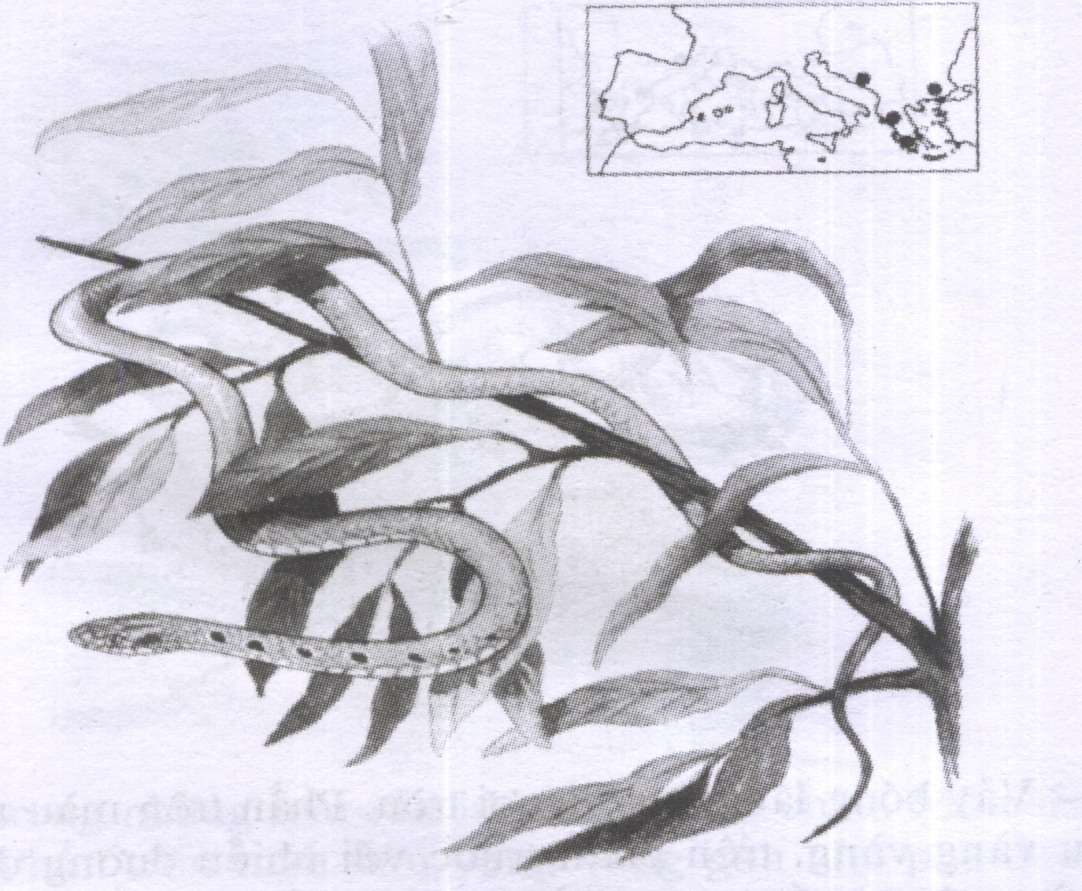 RAÉN ROI
RAÉN RAÙO
BT2/Trang 165: Moãi caâu sau ñaây coù nhöõng tieáng naøo chæ caùc söï vaät gaàn guõi nhau? Caùch noùi naøy coù phaûi laø chôi chöõ khoâng?
* Trôøi möa ñaát thòt trôn nhö môõ,doø ñeán haøng nem chaû muoán aên.
* Baø ñoà Nöùa,ñi voõng ñoøn tre,ñeán khoùm truùc,thôû daøi hi hoùp.
thòt
môõ
nem chaû
tre
Nöùa
hoùp
truùc
Thòt, môõ, nem, chaû
Nöùa, tre, truùc,hoùp
CHÔI CHÖÕ
BT3/ trang 166: Söu taàm moät soá caùch chôi chöõ trong saùch baùo(Baùo Hoa hoïc troø,Thieáu nieân Tieàn phong,Vaên ngheä… )
* Caâu ñoá.
* Caâu ñoái.
* Truyeän cöôøi...
* Vaên thô traøo phuùng, chaâm bieám...
BT4/Trang 166: Naêm 1946, baø Haèng Phöông bieáu Baùc Hoà moät goùi cam,Baùc Hoà ñaõ laøm moät baøi thô toû loøng caûm ôn nhö sau:
Caûm ôn baø bieáu goùi cam, 
Nhaän thì khoâng ñuùng,töø laøm sao ñaây?
            AÊn quaû nhôù keû troàng caây,
Phaûi chaêng khoå taän ñeán ngaøy cam lai?
Trong baøi thô naøy Baùc Hoà ñaõ duøng loái chôi chö õnhö theá naøo?
Trong baøi thô naøy Baùc Hoà ñaõ duøng loái chôi chö õnhö theá naøo?
1
Caûm ôn baø bieáu goùi cam, 
Nhaän thì khoâng ñuùng,töø laøm sao ñaây?
            AÊn quaû nhôù keû troàng caây,
Phaûi chaêng khoå taän ñeán ngaøy cam lai?
Cam (1):
2
Quaû cam
Duøng töø ñoàng aâm
Cam (2):
Ngoït, söôùng
Khổ tận – cam lai
-> Dùng từ trái nghĩa
TRAÉC NGHIEÄM CUÛNG COÁ BAØI:
1) Chôi chöõ laø :
        a- Lôïi duïng ñaëc saéc veà aâm.
        b- Lôïi duïng ñaëc saéc veà nghóa.
        c- Taïo saéc thaùi dí doûm, haøi höôùc.
        d- Laøm caâu vaên haáp daãn, thuù vò.
        e- Taát caû ñeàu ñuùng.
Ñ
TRAÉC NGHIEÄM CUÛNG COÁ BAØI:
2) Coù nhöõng loái chôi chöõ naøo thöôøng gaëp?
a- Duøng töõ ngöõ ñoàng aâm.
b- Duøng loái noùi traïi aâm (gaàn aâm).
c- Duøng caùch ñieäp aâm.
d- Duøng loái noùi laùi.
e- Duøng töø ngöõ traùi nghóa, ñoàngnghóa,
    gaàn nghóa.
f- Taát caû ñeàu ñuùng.
Ñ
TRAÉC NGHIEÄM CUÛNG COÁ BAØI:
3) Chôi chöõ ñöôïc söû duïng trong nhöõng tröôøng hôïp naøo?
a- Trong thô vaên, vaên thô traøo phuùng.
b- Trong caâu ñoái, caâu ñoá…
c- Trong cuoäc soáng thöôøng ngaøy.
d- Taát caû ñeàu ñuùng.
Ñ